Использование результатов внешней оценки подготовки выпускников 4-х классов в управлении качеством начального и основного общего образования(из опыта Вологодской области)
О.В. Сумарокова, 
проректор АОУ ВО ДПО «Вологодский институт развития образования», к.психол.н., доцент
Характеристика системы общего образования Вологодской области
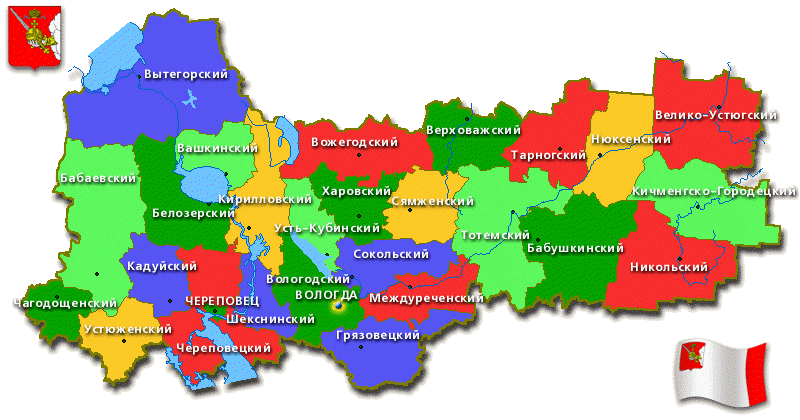 432 школы
Более 120 тысяч обучающихся 
РСОКО сопровождают   БУ СО ВО «Центр информатизации и оценки качества образования» и АОУ ВО ДПО «Вологодский институт развития образования»
Протяжённость области с севера на юг составляет около 400 км, а с запада на восток — около 700 км. Население – около 1 200 000 чел.
Модель оценки индивидуального развития ребенка в соответствии с требованиями ФГОС
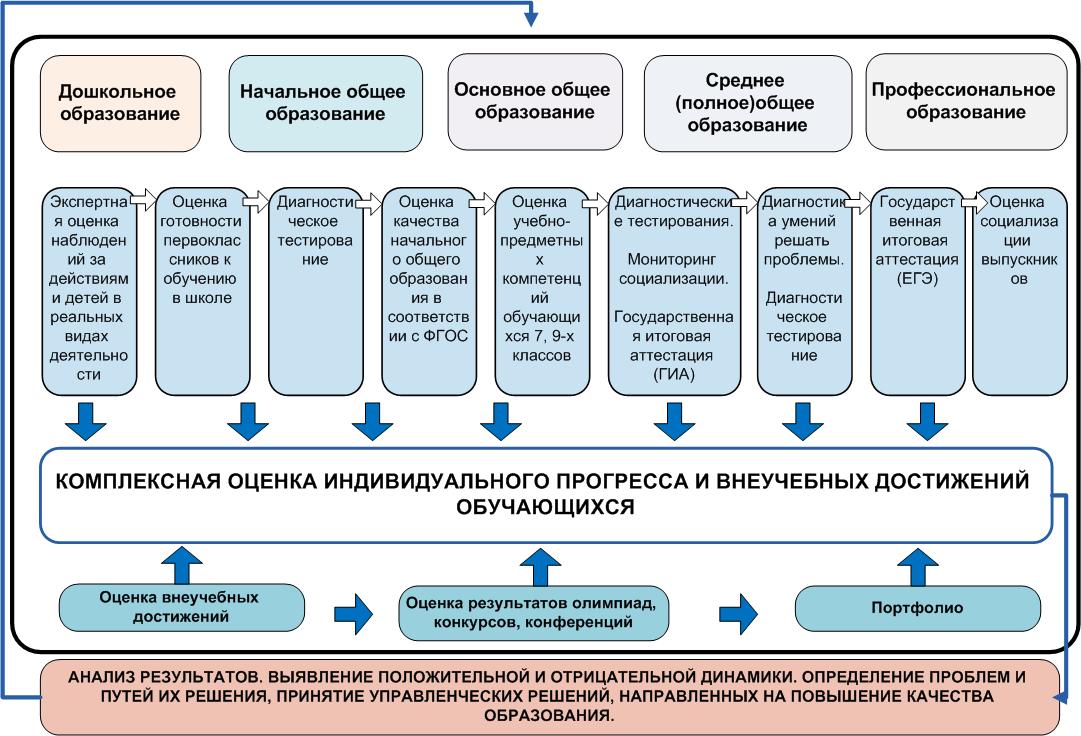 Анализ на региональном уровне динамики образовательных достижений выпускников 
4-х, 9-х и 11-х классов
Задача по развитию общероссийской системы оценки качества образования
Планирование контрольно-надзорной деятельности
Мониторинг введения ФГОС
Создание центров анализа и интерпретации результатов процедур ОКО, ККО, ГИА и других
Учителя
Правильное использование и интерпретация результатов проведения оценочных процедур
Адресная работа с 
муниципалитетами
Планирование потребности в подготовке, переподготовке, повышении квалификации кадров
Определение направлений совершенствования, программ развития
Стремление к повышению качества – это норма жизни, а не дополнительная нагрузка
Результаты оценки образовательных достижений выпускников 4-х классов, 2015 г.
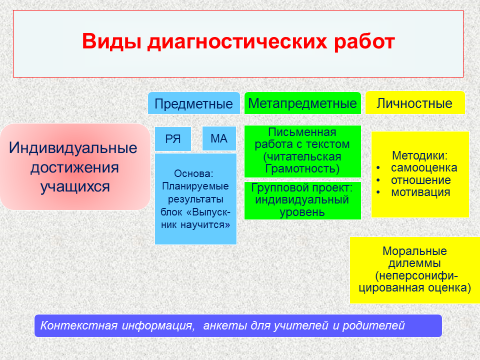 82%
62%
35%
27%
Особенности оценочной процедуры 
2015 года:
широкое информирование общественности 
присутствие во время выполнения обучающимися диагностических работ независимых (общественных) наблюдателей
проверка диагностических работ на муниципальном уровне
План диагностических работ на 2015-2016 уч. г.:
Английский язык (ФГОС НОО)
Комплексная работа (5-6-ой класс, ФГОС ООО)
Использование результатов диагностических работ: региональный уровень
Использование результатов диагностических работ: 
региональный уровень
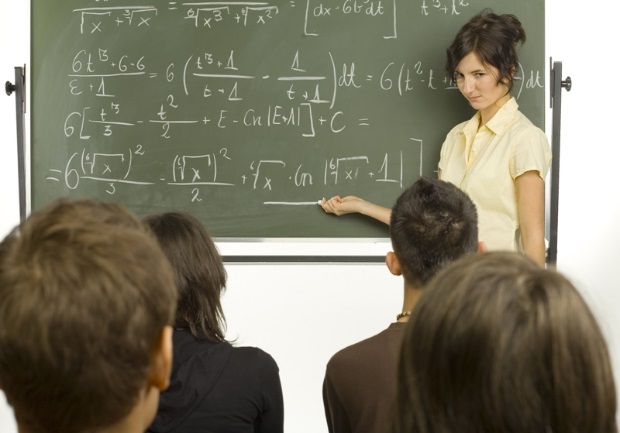 Проект поддержки 18 школ, работающих в сложных социальных условиях                                   в течение двух лет по 500 000 руб.
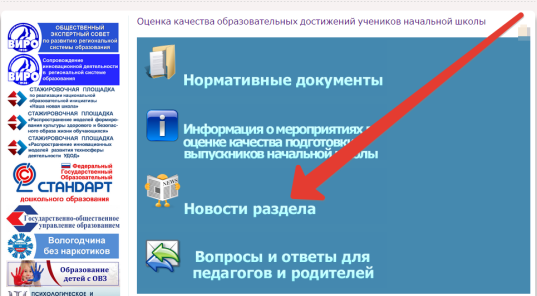 Информационное сопровождение пользователей результатов:
родителей
учителей
руководителей
СМИ
7
Пробные вопросы по использованию результатов диагностических работ
Проблема нормативного закрепления статуса оценочных процедур, источников их финансирования
Спасибо за внимание!
Контакты:
Сумарокова Оксана Вячеславовна, проректор АОУ ВО ДПО «Вологодский институт развития образования»
Тел. 8-981-438-15-67
Электронная почта: o.v.sumarokova@yandex.ru